Использование приёмов театральной  педагогики   на уроках литературного чтения и во внеурочной деятельности в начальной школе для индивидуально-профилактической работы с учащимися
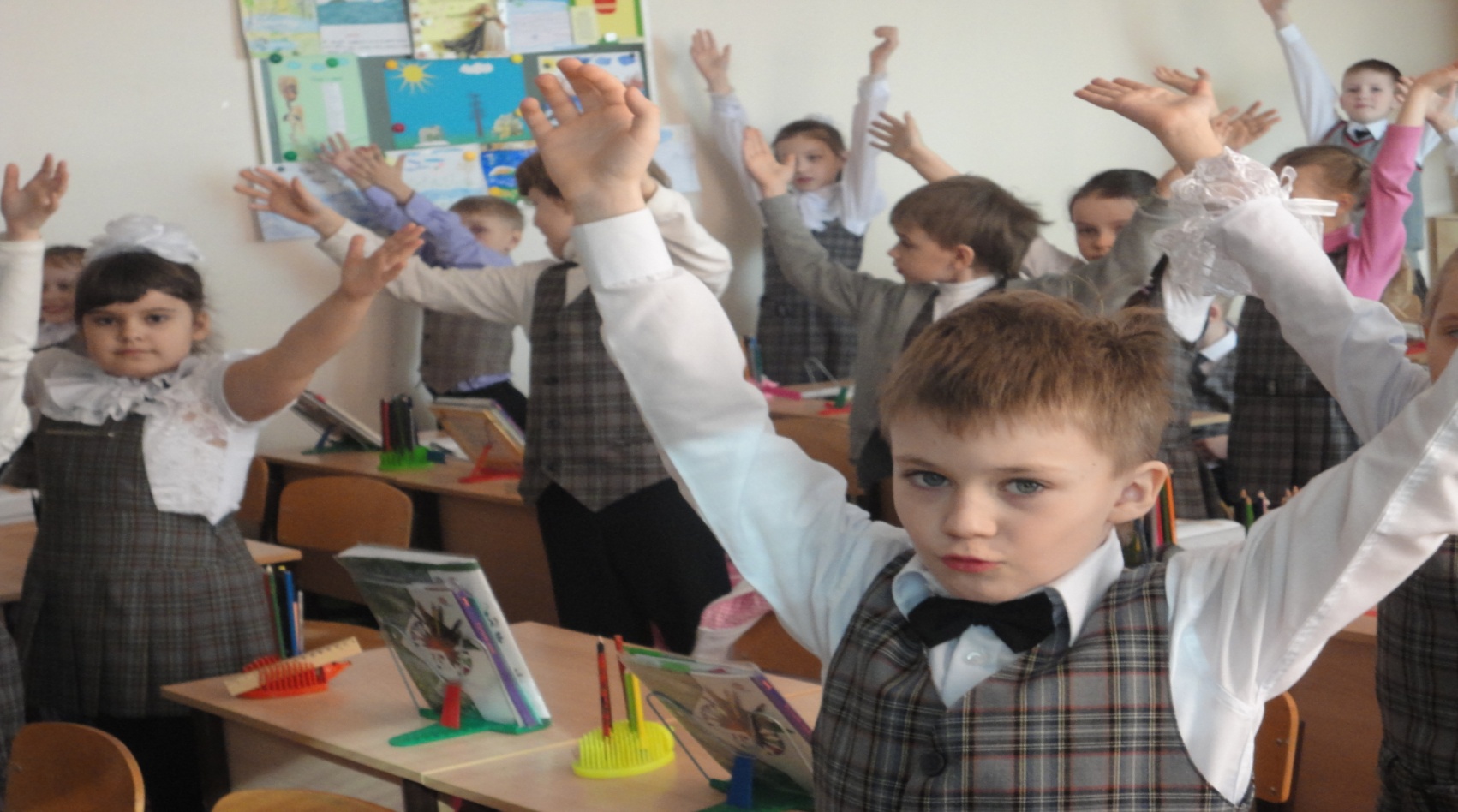 Учитель начальных классов Гимназии «Исток»
 Саленко О. Н.
Основная цель- это формирование гармоничной личности и создание благоприятных условий для раскрытия дремлющих способностей ребенка.
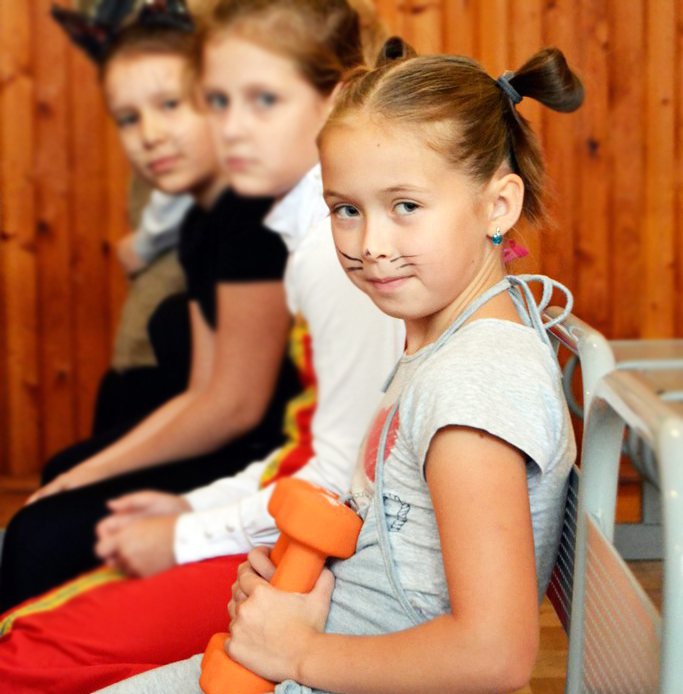 Театральная педагогика
Создает предпосылки для многостороннего развития личности ребенка.
Развивает внимание, мышление, память, самостоятельность.
Расширяет знания детей.
Оттачивает их речь.
Прививает любовь к литературе.
Повышает общую культуру ребят.
Театрализация - методический прием, предполагающий введение в урок заранее подготовленных элементов театрального действия, оформления, при котором заранее подготовленные ученики появляются в классе с элементами костюма героя, произносят наиболее выразительные его реплики.
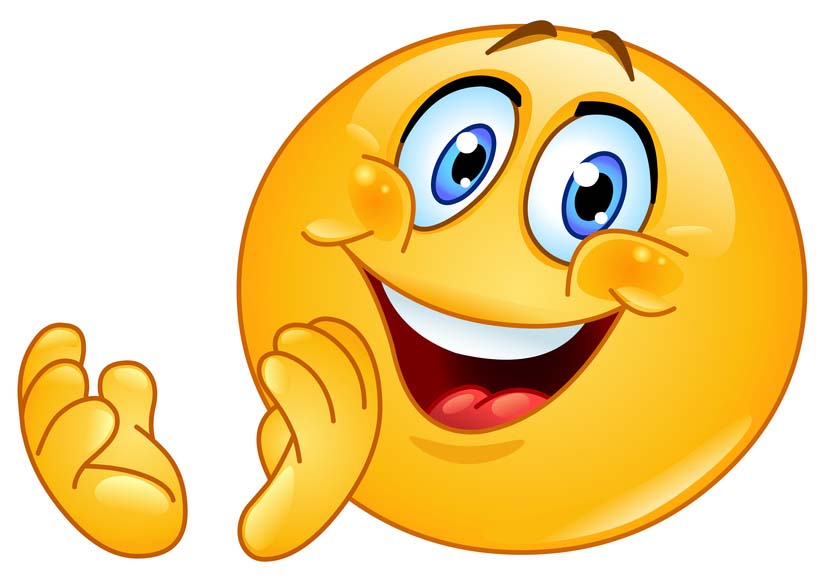 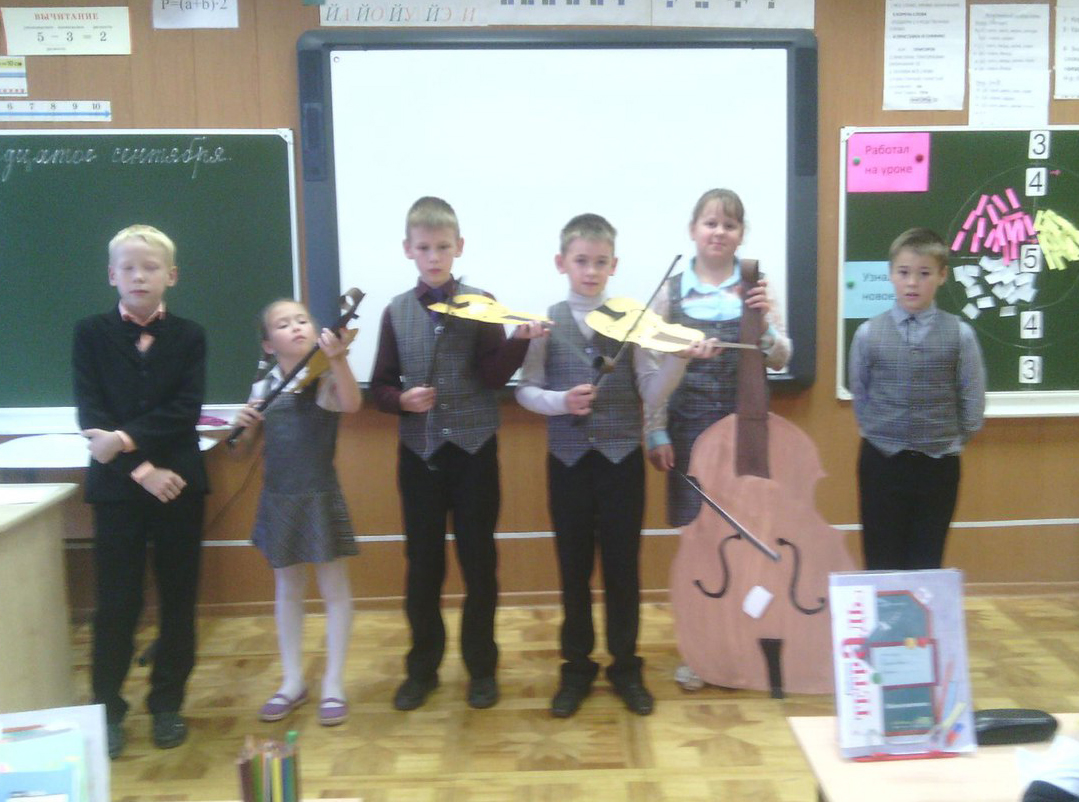 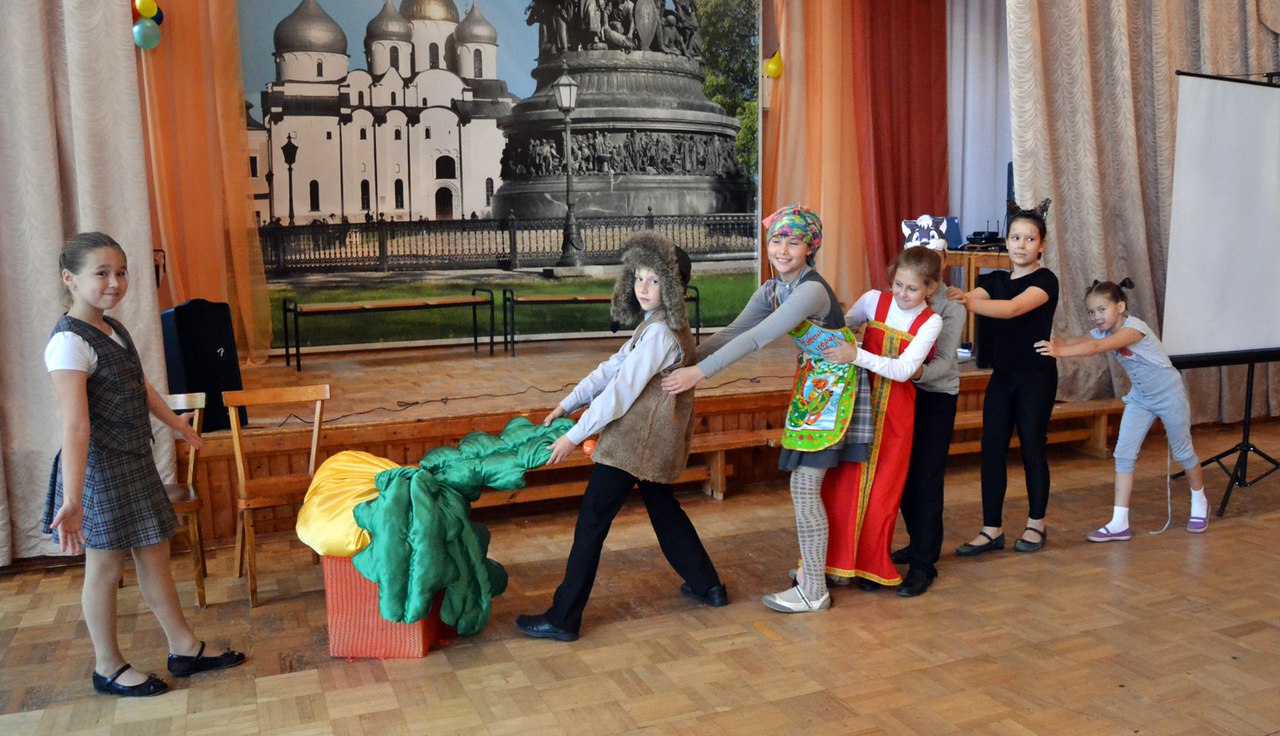 Использование  приема  инсценировки(театрализации)  способствует  эмоционально-образной форме урока. Подготовка и проведение такого урока многосторонне приобщает детей к творчеству.
Прием инсценировки  – один из эффективных способов зримо увидеть содержание литературного произведения, развить воображение, без которого невозможно восприятие художественной литературы.
 Общение с высокой литературой учит бережному отношению к наследию культуры. Нельзя недооценивать приём театрализации в социализации, воспитании патриотизма, гражданственности и формировании толерантности учащихся.
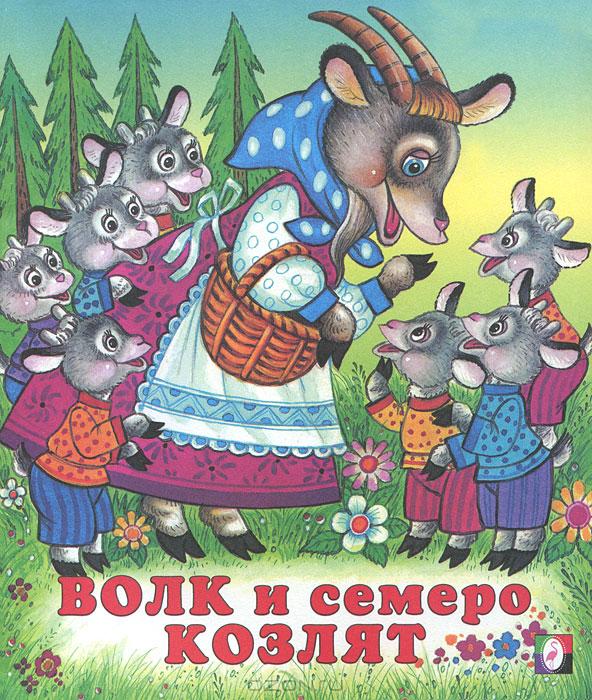